Studentpreneur Summer Grant 2024
Selection Committees Presentation
December 2023
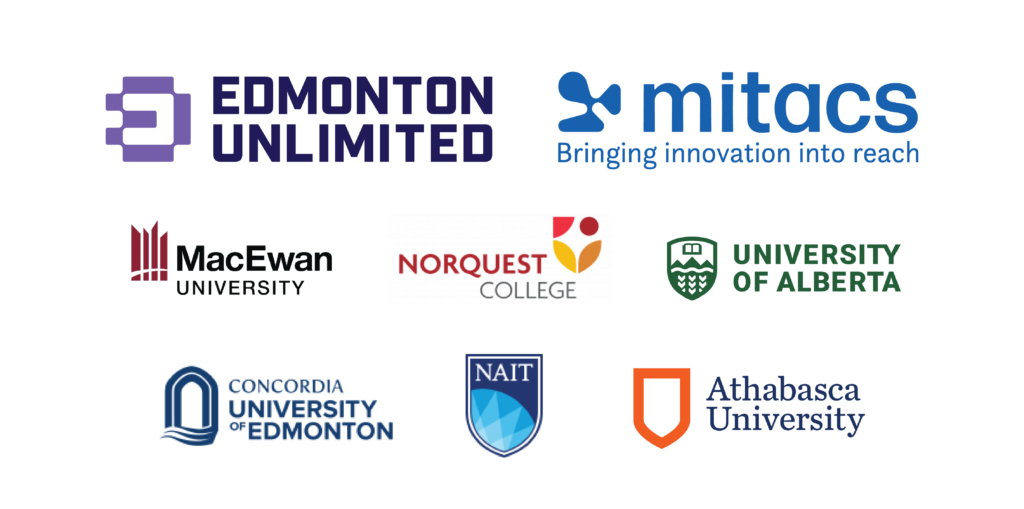 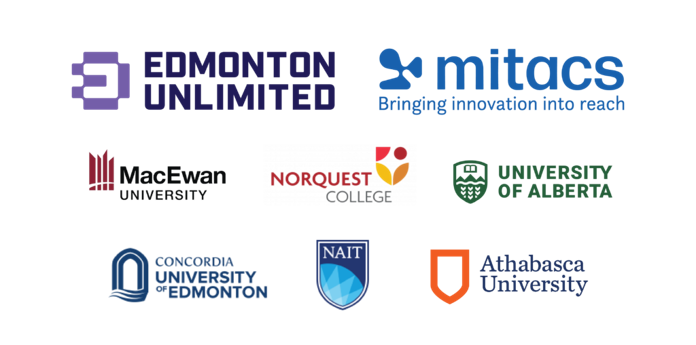 About the Studentpreneur Summer Grant
Collaboration between Mitacs, Edmonton Unlimited and 6 PSIs
Providing:
$7,500 in matching funds
1:1 mentorship and programming
Objectives: Supporting market research & strategy in startups 
Eligible for students (undergraduate, masters, PhD and post-graduate) and post-doctorate fellows
Pilot program, with hopes of expanding beyond this year
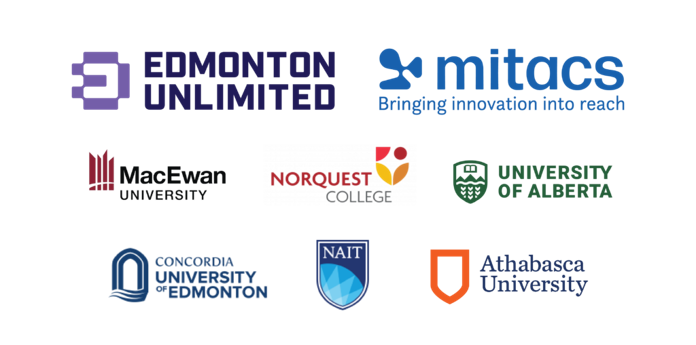 Timeline for Studentpreneur Summer Grant
Sept 2024
May 1-Aug 31, 2024
Jan 1-Feb 1, 2024
Feb 1-Mar 1, 2024
April 1, 2024
Annual review meeting with Selection Committees
Internship Period
Marketing/ Promoting the program
Selection of students via Selection Committees
Deadline for payment and submission of Mitacs New Intern Form
Grant Spots Available*
Athabasca University - 2
Concordia University of Edmonton - 1
Macewan University - 2
NAIT - 4
Norquest College - 1
University of Alberta – 5

*If a PSI is unable to use allotted spots, they can be repurposed to serve the next eligible applicant. 
If there is more demand than supply, we will start a wait list & look into opening up more seats.
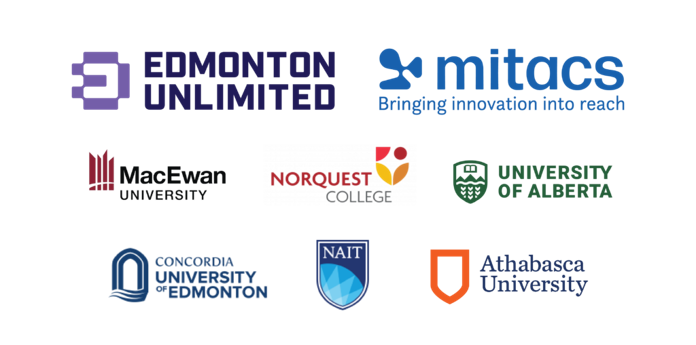 Promoting the Program
Word of Mouth
EIRs, Academic Advisors, Innovation Centers, etc. 
Socials 
EU
Mitacs 
PSIs
Studentpreneur Summer Grant Webpage
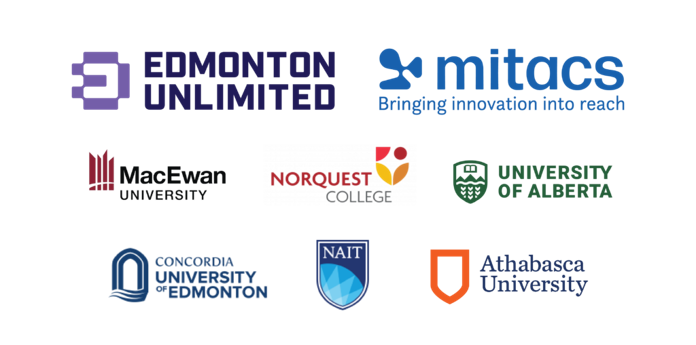 Applications
Athabasca University
Concordia University of Edmonton
MacEwan University
NAIT
NorQuest College
University of Alberta
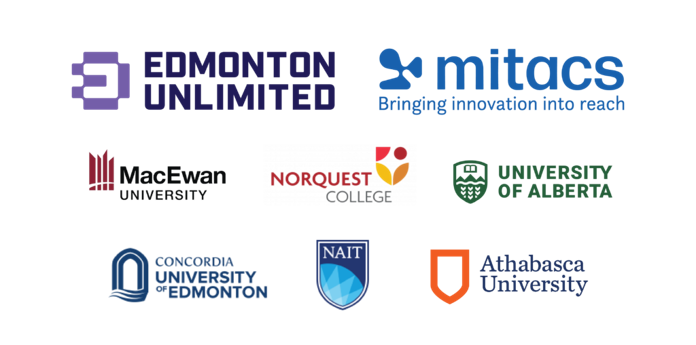 Selections
Decisions will be made through a Selection Committee consisting of:
Academic Supervisor at the PSI
Executive-in-Residence assigned to the PSI
Representative from Mitacs
Representative from Edmonton Unlimited 
See Terms of Reference for more information
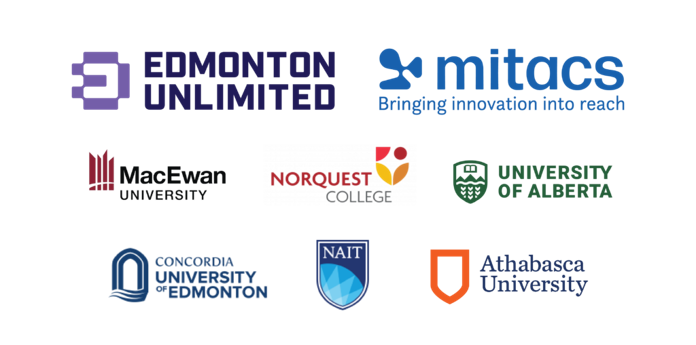 Notifications
Chosen recipients will be notified by March 1st, 2024
Collecting payment and any other necessary information from the student by April 1st, 2024
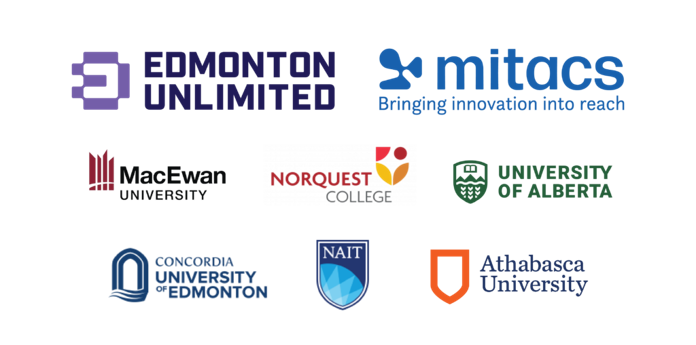 Payment Processes
Payment Requirements
Students must have the necessary completed paperwork to receive the matching funds. 
Students must provide $7,500+GST in matching funds. 

Payment Process
Student > EU > Mitacs > PSI > Student
Each institution has its own processes – the Executive-In-Residence will be a main point of contact for the student.
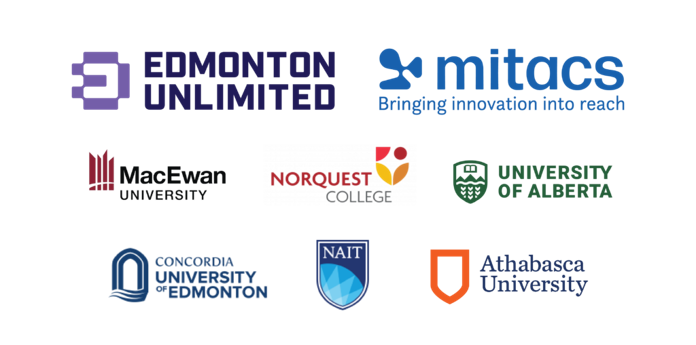 Next Steps
Your input is essential to making this pilot a success! 

If you have feedback on the program webpage & application form, let us know – email mtbarbu@edmontonunlimited.com
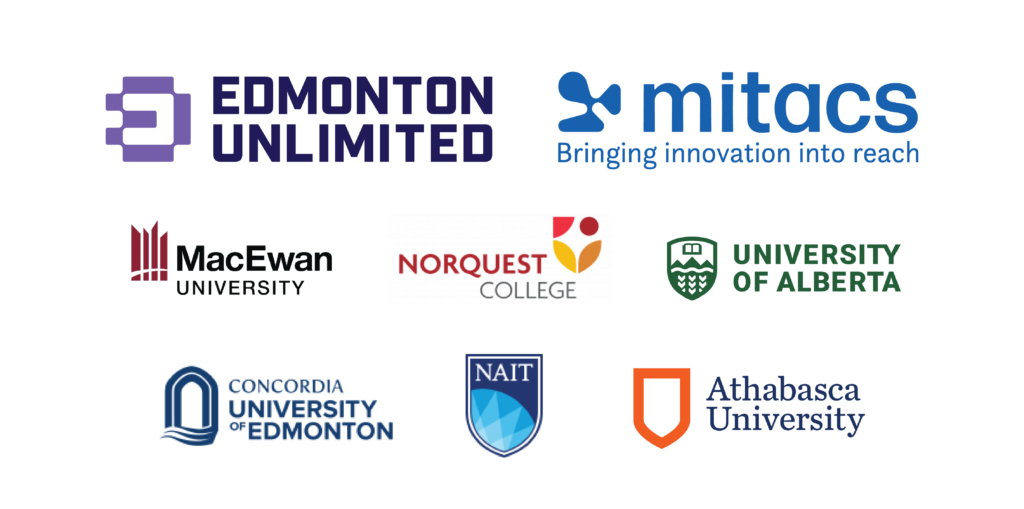